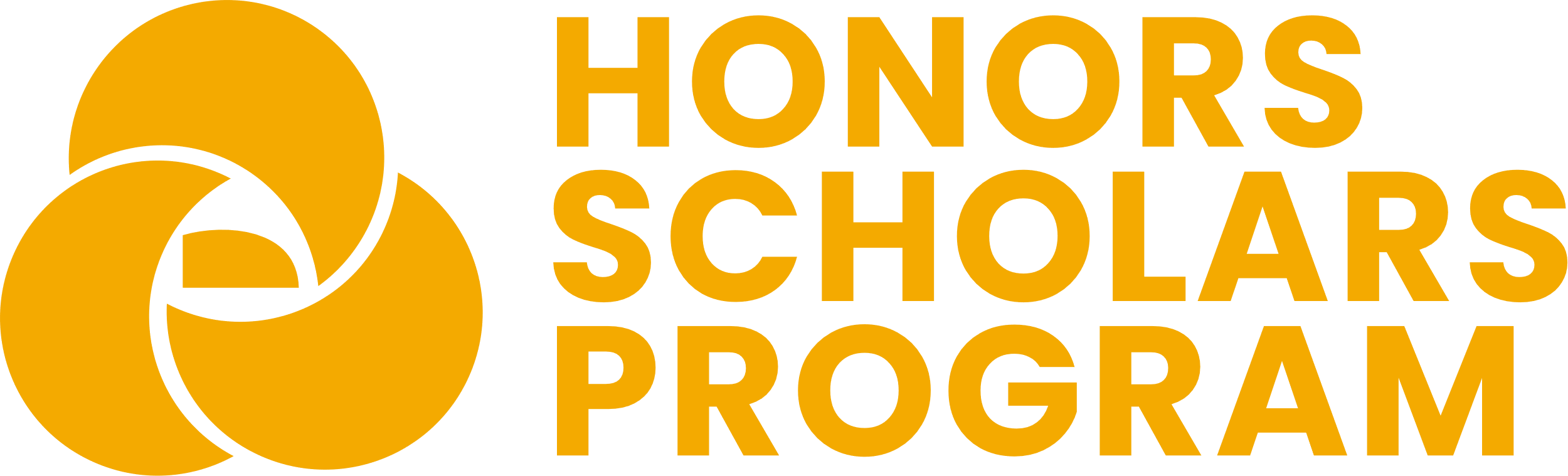 Abstract
Click here to insert your text. Type it in or copy and paste from your Word document or other source.

This text box will automatically re-size to your text. To turn off that feature, right click inside this box and go to Format Shape, Text Box, Autofit, and select the “Do Not Autofit” radio button.

To change the font style of this text box: Click on the border once to highlight the entire text box, then select a different font or font size that suits you. This text is Calibri 32pt and is easily read up to 5 feet away.

Zoom out to 100% to preview what this will look like on your printed poster.
Click here to insert your text. Type it in or copy and paste from your Word document or other source.

This text box will automatically re-size to your text. To turn off that feature, right click inside this box and go to Format Shape, Text Box, Autofit, and select the “Do Not Autofit” radio button.

To change the font style of this text box: Click on the border once to highlight the entire text box, then select a different font or font size that suits you. This text is Calibri 32pt and is easily read up to 5 feet away.

Zoom out to 100% to preview what this will look like on your printed poster.
Click here to insert your Abstract. Type it in or copy and paste from your Word document or other source.

This text box will automatically re-size to your text. To turn off that feature, right click inside this box and go to Format Shape, Text Box, Autofit, and select the “Do Not Autofit” radio button.

To change the font style of this text box: Click on the border once to highlight the entire text box, then select a different font or font size that suits you. This text is Calibri 32pt and is easily read up to 5 feet away.

Zoom out to 100% to preview what this will look like on your printed poster.
Click here to insert your text. Type it in or copy and paste from your Word document or other source.

This text box will automatically re-size to your text. To turn off that feature, right click inside this box and go to Format Shape, Text Box, Autofit, and select the “Do Not Autofit” radio button.

To change the font style of this text box: Click on the border once to highlight the entire text box, then select a different font or font size that suits you. This text is Calibri 32pt and is easily read up to 5 feet away.

Zoom out to 100% to preview what this will look like on your printed poster.
Click here to insert your text. Type it in or copy and paste from your Word document or other source.

This text box will automatically re-size to your text. To turn off that feature, right click inside this box and go to Format Shape, Text Box, Autofit, and select the “Do Not Autofit” radio button.

To change the font style of this text box: Click on the border once to highlight the entire text box, then select a different font or font size that suits you. This text is Calibri 32pt and is easily read up to 5 feet away.

Zoom out to 100% to preview what this will look like on your printed poster.
Click here to insert your text. Type it in or copy and paste from your Word document or other source.

This text box will automatically re-size to your text. To turn off that feature, right click inside this box and go to Format Shape, Text Box, Autofit, and select the “Do Not Autofit” radio button.

To change the font style of this text box: Click on the border once to highlight the entire text box, then select a different font or font size that suits you. This text is Calibri 32pt and is easily read up to 5 feet away.

Zoom out to 100% to preview what this will look like on your printed poster.
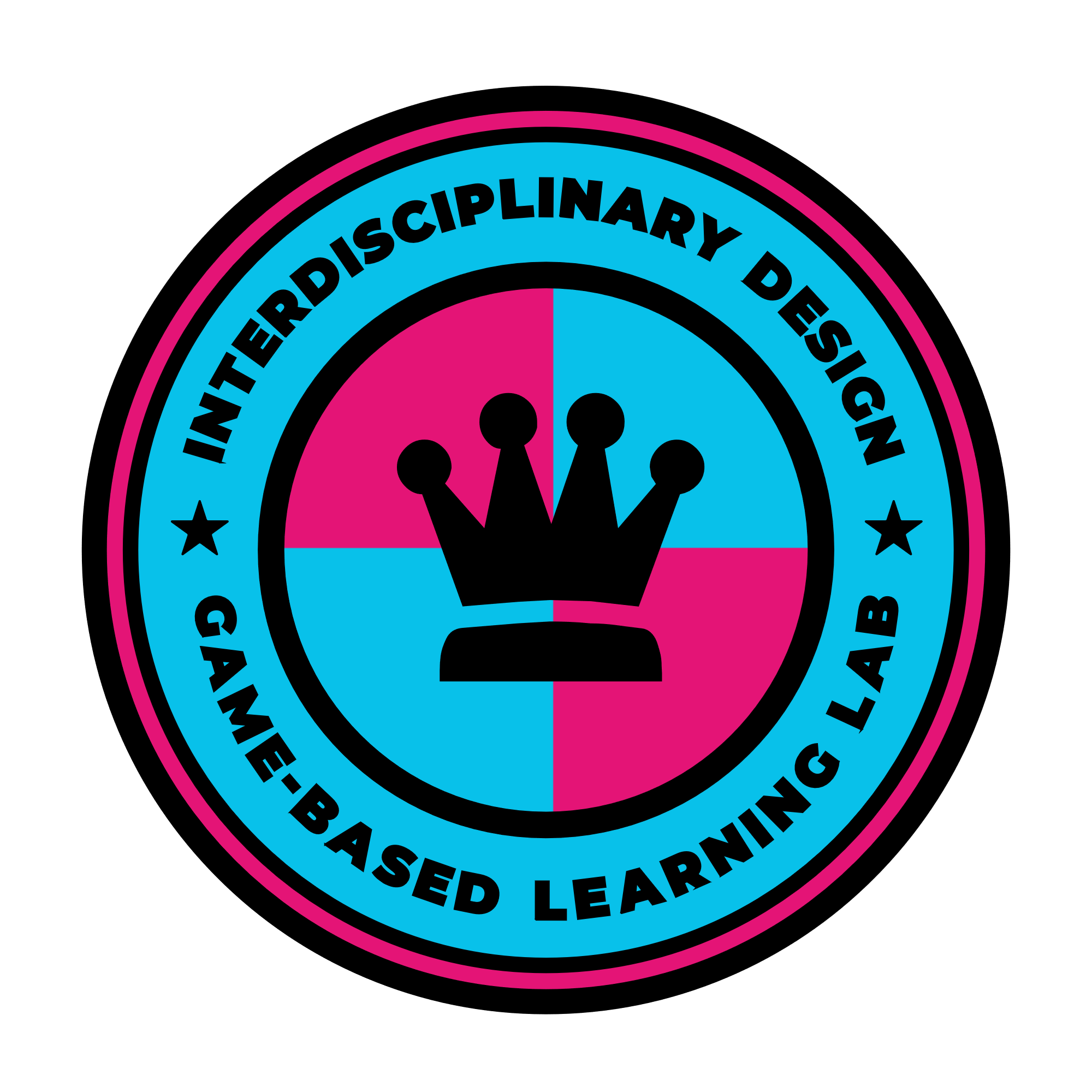 Click here to insert your text. Type it in or copy and paste from your Word document or other source.

This text box will automatically re-size to your text. To turn off that feature, right click inside this box and go to Format Shape, Text Box, Autofit, and select the “Do Not Autofit” radio button.

To change the font style of this text box: Click on the border once to highlight the entire text box, then select a different font or font size that suits you. This text is Calibri 32pt and is easily read up to 5 feet away.

Zoom out to 100% to preview what this will look like on your printed poster.
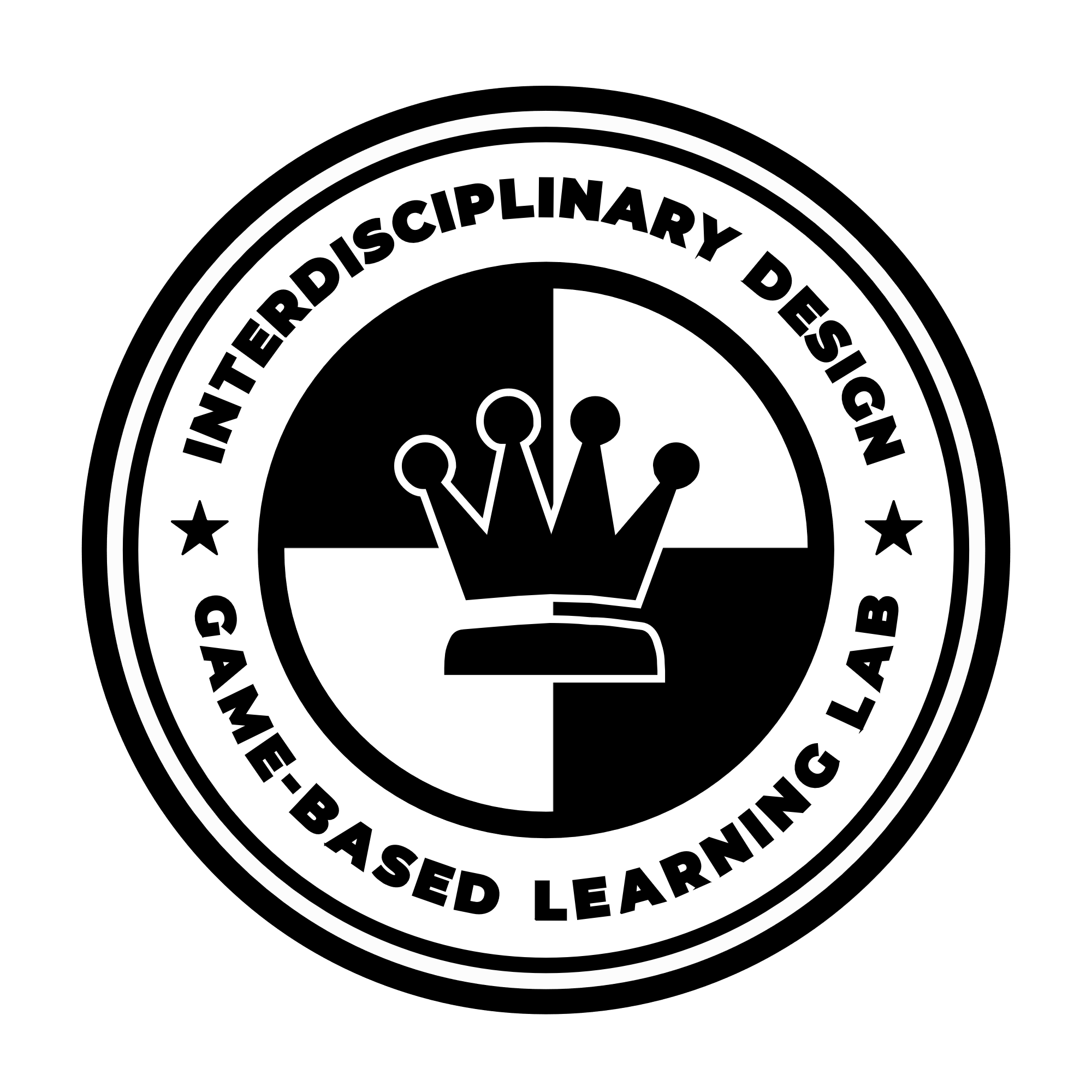 [Speaker Notes: INSTRUCTIONS: Insert text in text boxes as indicated on the template. You can modify color, background, font, font size, etc. by using PowerPoint features noted in the tabs. You can add borders around text boxes and you can add lines or other graphics where desired. To add more text boxes, you can copy an existing one and move it to the desired location. You can add any graphic by dragging it onto the slide or by copying/pasting it. Be sure that your graphic has high dots per inch. Images/graphics must be cited if not original work. Use Sans Serif fonts for Titles, labels and section headers. Use Serif fonts for text in text boxes. 


CONTENT:
*Introduction, Background, and/or Abstract (a place to quickly summarize your topic and trigger your audience’s interest). Usually in narrative, paragraph format.
*Materials and Methods or Process (a place to describe your process and what led to your results). Using bullet points can be a helpful way to present information.
*Results (the place where the results of your experiment are explained). Using bullet points can be a helpful way to present information.
*Conclusions or Discussion (the place where you explain why your results are conclusive and provide the reader with a short but solid justification of your hypothesis). Usually in narrative, paragraph format.
*References or Literature Cited (This is where you make a list of the literature you have cited regarding this project. List the names of authors, publications and publishing dates.) To save space, consider noting “selected references” – those references essential to the project. Citation style must follow rules designated by discipline, e.g., MLA, APA, etc.
*Acknowledgments (this is where you acknowledge grants and research programs. Also, use this section to thank the people who helped with your project. Can sometimes include your Contact Information)
*Depending on your type of research and where you are in your project, you may have to use some variation of the above.]